Georges Pompidou.
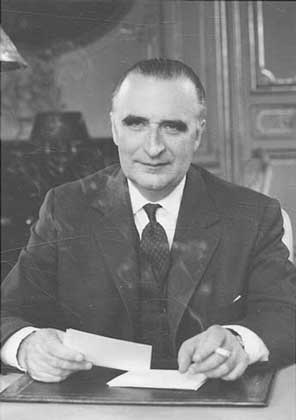 Le Musée d'Art Moderne Georges Pompidou, ouvert en janvier 1977
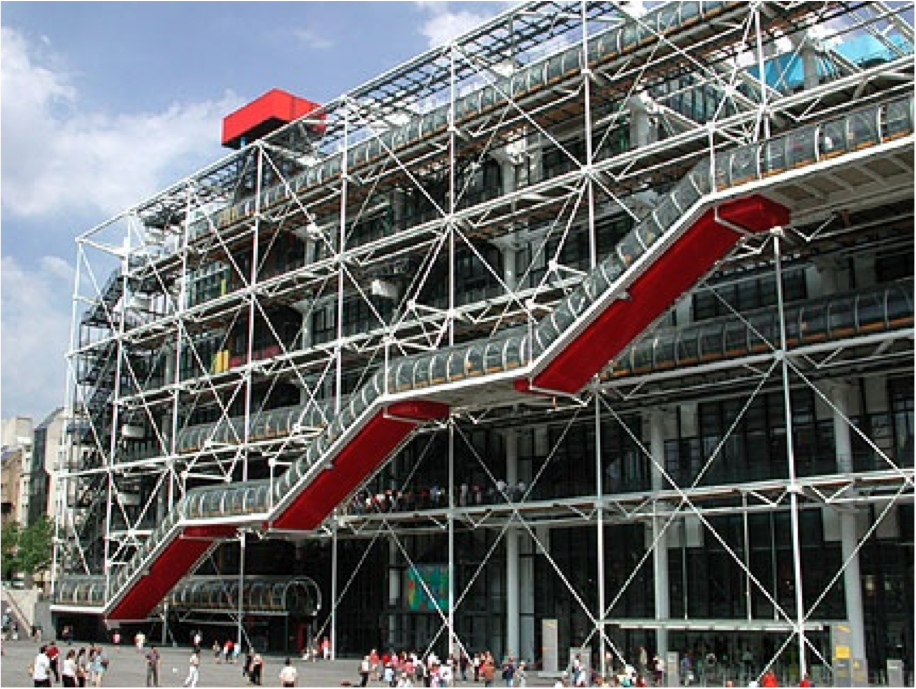 Centre de la Culture GEORGES POMPIDOU - Beaubourg
La vue de la plate-forme supérieure du Centre Pompidou.
Dans les salles de l’art moderne